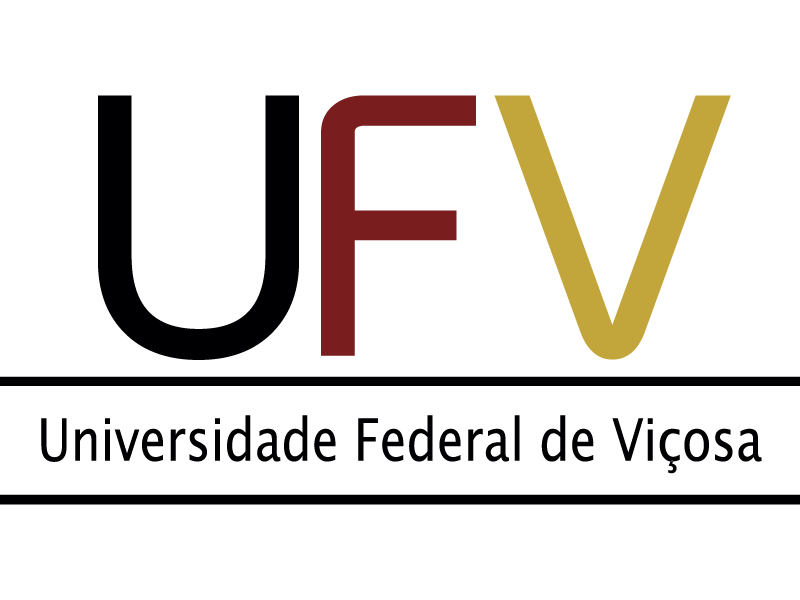 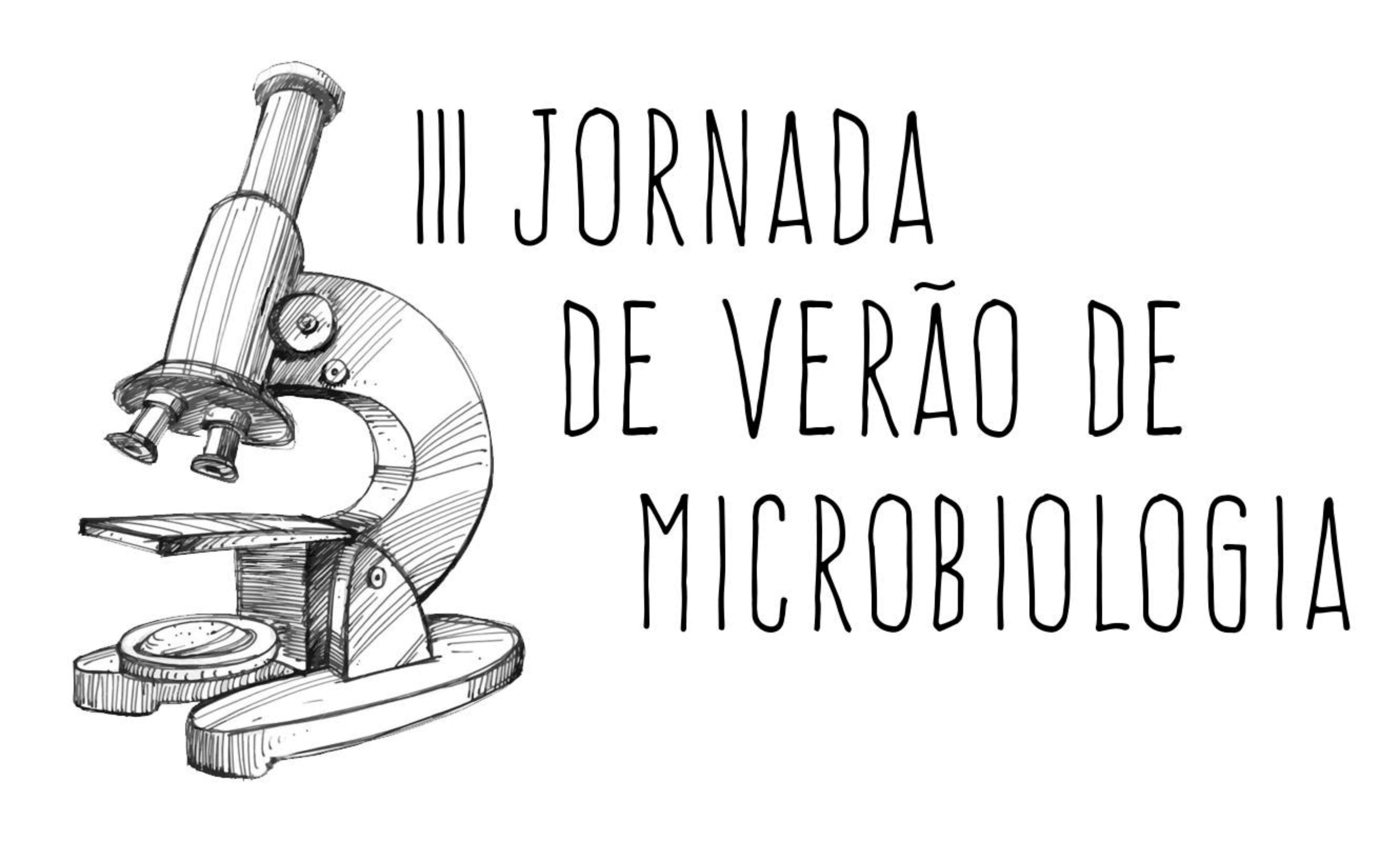 O título do trabalho deverá ser escrito de forma concisa, fonte Tahoma, tamanho 72, em negrito, centralizado e apenas a primeira letra maiúscula, salvo para nomes próprios e siglas
GONÇALVES, O.S.¹; TEUTSCHEBEIN, L. S.¹; DE SOUZA, M.A.¹; SANTANA, M.F.¹
1Laboratório de Genética Molecular de Fungos, Departamento de Microbiologia/BIOAGRO, Universidade Federal de Viçosa, Viçosa, Minas Gerais, Brazil
Introdução
Resultados
Colar texto aqui. Colar texto aqui. Colar texto aqui. Colar texto aqui. Digitar texto Colar texto aqui. Colar texto aqui. Colar texto aqui. Colar texto aqui. Colar texto aqui. Colar texto aqui. Colar texto aqui. Colar texto aqui. Colar texto aqui. Colar texto aqui. Colar texto aqui. Colar texto aqui. Colar texto aqui. Colar texto aqui. Colar texto aqui. Colar texto aqui. Colar texto aqui. Colar texto aqui. Colar texto aqui. Colar texto aqui. Colar texto aqui. Colar texto aqui. Digitar texto Colar texto aqui. Colar texto aqui. Colar texto aqui. Colar texto aqui. Colar texto aqui. Colar texto aqui.
Material e Métodos
Conclusões
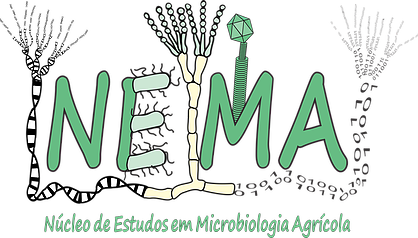 Instituições de financiamento